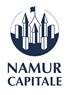 Quoi de neuf dans les cimetières?
1
Thomas Degueldre
Coordinateur cimetières
Adjoint au Chef du service Population/Etat civil de la Ville de Namur
AG du GAPEC – Eupen, le 16/01/2020
Aperçu
2
Evolution de la législation funéraire: rappel

Contexte légal général

Objectifs du Décret wallon du 14 février 2019

Principales modifications au CDLD

AGW du 28 mars 2019

Décret wallon du 02 mai 2019

Documents utiles (SIHL et sépultures < 1945)
Evolution de la législation funéraire
3
Evolution de la législation funéraire
4
Evolution de la législation funéraire
5
Evolution de la législation funéraire
6
Evolution de la législation funéraire
7
Evolution de la législation funéraire
8
Contexte légal général
9
Décret wallon du 14 février 2019 s’inscrit dans un contexte particulier:

« Zéro phyto » au 01/06/2019
Directive UE de 2009 et Programme wallon de réduction des pesticides (PWRP)
Période dérogatoire du 01/06/2014 au 31/05/2019

Modernisation de l’état civil en 2018
Loi du 18/06/2018 modifiant le Code civil
Loi du 19/12/2018 modifiant les dispositions en matière d’enregistrement des enfants sans vie

Aspect professionnel, salubrité publique et transition écologique
Conditions de travail des fossoyeurs
Règles en matière d’assainissement des sépultures
Matériaux des contenants funéraires (cercueils, urnes
Objectifs du décret wallon du 14/02/2019
10
Le pouvoir du tutelle en matière de funérailles et sépultures constate que les acteurs de terrain sont, dans certains cas:
Toujours confrontés à des difficultés pratiques
Pas encore dotés des infrastructures légales obligatoires

Objectifs:
Compléter le dispositif décrétal existant pour:
apporter les précisions utiles aux gestionnaires publics
éviter des interprétations malencontreuses
formuler de nouvelles obligations aux gestionnaires publics 
Doter les communes d’outils pour améliorer la gestion de leurs cimetières
Repréciser le décret « Communication » de 2017 pour renforcer le suivi des procédures relatives aux sépultures arrivant à terme ou en défaut d’entretien.
Principales modifications au CDLD
11
Définitions et autres notions théoriques (art. L1232-1 CDLD)

Exhumation:
Exhumation de confort (art. L1232-1, 6°): nouvelle définition
Assainissement ou exhumation technique (art. L1232-1, 20°): idem

Ossuaire (art. L1232-1, 11°): modification de la définition
Infrastructure communale (aménagement, entretien, utilisation)
Précisions quant à son utilisation (vêtements, bijoux, dentition, housses, etc.)

Indigents (art. L1232-1, 16°): modification de la « définition »
Compétence territoriale pour évaluation du statut d’indigent: précisions
Limitation à l’art. 16 de la loi de 2002 concernant le droit à l’intégration sociale

Défaut d’entretien (art. L1232-1,18°): 
suppression de la terminologie « d’état d’abandon » (cf circulaire 04/06/2014)
Nouveauté instaurée: absence d’identification nominative de sépulture
Principales modifications au CDLD
12
Aménagement des cimetières (art. L1232-2 CDLD)

Parcelles des étoiles (art. L1232-2, §4 CDLD): 1 par ville/commune au minimum
Sépultures pour fœtus (106-180j) et enfants (12 ans max.)
Accordées sans titre de concession (mais art. L1232-21 CDLD pas applicable)
Maintenues tant qu’un entretien est assuré par les familles

Enlèvement de sépultures: nouvelles conditions!
Uniquement si réaffectation générale de la parcelle dans un projet global
Plan de situation + plan d’aménagement interne au SPW: avis dans les 45j
Courrier + mail aux ayants droit
Décision d’enlèvement à afficher pendant 1 an (sur sépultures + entrée cimetière)
Récupération des signes indicatifs de sépulture: par la famille (avec autorisation) ou par la ville/commune, en fin de procédure
Principales modifications au CDLD
13
Aménagement des cimetières (art. L1232-2 CDLD)

Parcelles confessionnelles(art. L1232-2, §4 CDLD): pas obligatoire
Cultes non reconnus et organisations non confessionnelles: désormais ok

Précisions des règles d’accès à ces parcelles:
Volonté du défunt uniquement (ou via la personne qualifiée pour pourvoir à ses funérailles, cf art. L1232-1, 10° CDLD)
Ni le gestionnaire public, ni les organes de gestion des cultes/organisations

Rappels: 
Aucune séparation physique au sein du cimetière pour ces parcelles
Toute inhumation s’y fait dans le respect des autres dispositions du décret (délais, profondeurs, autorisations, etc.)
Principales modifications au CDLD
14
Exhumations (art. L1232-5 CDLD)

Autorisation (art. L1232-5, §1er CDLD):
Exhumation de confort (familles): arrêté du Bourgmestre (police des cimetières)
Exhumation de confort (ville/commune): idem

Exhumation technique (assainissement): pas d’arrêté du Bourgmestre requis
Défaut d’entretien: suivi technique de la décision (Collège ou Conseil) de reprise des droits de concession (sauf si < 1945, autorisation SPW)

Expiration: suivi technique de la décision (Collège ou Conseil) actant la fin des droits de concession (sauf si < 1945, autorisation SPW)

Sépultures non concédées: cf décision d’enlèvement à envoyer par le Bourgmestre
Principales modifications au CDLD
15
Exhumations (art. L1232-5 CDLD)

Période d’exécution (art. L1232-5, §2 CDLD):
Aucune exhumation (technique ou de confort) du 15/04 au 15/11
Période « climatique »
Organisation et rentabilisation des chantiers

Délai sanitaire: pas entre 8 semaines et 5 ans suivant l’inhumation

Exception: urnes cinéraires en columbarium (aucune restriction de période ou de durée d’inhumation)
Principales modifications au CDLD
16
Exhumations (art. L1232-5 CDLD)

Exhumations de confort autorisées (art. L1232-5, §2 CDLD):
 
Découverte ultérieure d’un acte de dernières volontés du défunt (seule possibilité pour crémation après exhumation!)

Transfert, avec maintien du mode de sépulture:
Emplacement non concédé vers concession de sépulture
Emplacement concédé vers autre concession (pleine terre ou caveau)
Parcelle des étoiles vers autre parcelle des étoiles (fœtus 106-180j)

Transfert international
Principales modifications au CDLD
17
Exhumations (art. L1232-5 CDLD)

Qui exécute les exhumation ? (art. L1232-5, §2 CDLD):
Exhumation de confort sur demande familiale:
de cercueils ou d’urnes : sociétés privées uniquement
d’urnes hors columbarium: fossoyeurs communaux ou sociétés privées

Exhumation de confort à l’initiative du gestionnaire public:
de cercueils ou d’urnes : fossoyeurs communaux ou sociétés privées
d’urnes hors columbarium : idem

Exhumation technique (assainissement parcelle + transfert à l’ossuaire):
de cercueils : fossoyeurs communaux ou sociétés privées
d’urnes hors columbarium : idem
Principales modifications au CDLD
18
Exhumations (art. L1232-5 CDLD)

Impacts au niveau local:
Adaptation des règlements « cimetières » et taxes/redevances
Cf circulaire budgétaire wallonne: taxe pour constitution de dossier
Suppression des redevances pour exhumations dites « de confort »

Gestion des déchets:
A charge des familles, via sociétés privées, pour les exhumations de confort
Gestion des ossuaires (cf L1232-1, 11° CDLD): housses, cercueils, zincs, etc.

Organisation du personnel:
Gestion des funérailles traditionnelles + gestion des exhumations de confort
Surveillance des exhumations de confort
Principales modifications au CDLD
19
Exhumations (art. L1232-5 CDLD)

Impacts au niveau local:
Entretien des cimetières:
Période hivernale et chantiers d’exhumations massives
Restauration nécessaire des zones excavées

Gestion des familles:
Nombreuses explications à donner pour compréhension des règles
Tarifs des sociétés indépendants des besoins de gestion des cimetières

Gestion des cimetières/visiteurs:
Fermeture de longue durée de certains cimetières pour assainissement 
Suivi des funérailles et de l’accueil des marbriers et autres professionnels
Principales modifications au CDLD
20
Sépultures non concédées (art. L1232-21 CDLD)

Suppression de l’al. 2 de l’art. L1232-7 CDLD et transfert vers L1232-21 CDLD:
Correction du Décret 2017 « Communication »
Meilleure lisibilité des dispositions relatives aux sépultures non concédées

Réécriture globale de l’art. L1232-21 CDLD:
Interdiction de renouvellement OU de conversion en emplacement concédé
Egalité entre les modes de sépulture: principe de sépulture non concédée aussi en cellule columbarium ou en pleine terre pour urnes
Modification des règles en matière de communication avec les familles en cas d’enlèvement de sépulture: 
Minimum, au terme des 5 ans
Courrier + mail 
Affichage (sépulture + entrée cimetière) uniquement à défaut de paiement
Si demande d’exhumation: mention sur l’avis placé sur la sépulture
Principales modifications au CDLD
21
Sépultures non concédées (art. L1232-21 CDLD)

Réécriture globale de l’art. L1232-21 CDLD:
Enlèvement des signes indicatifs de sépultures par la famille: 
En fin de procédure d’affichage uniquement
Avec autorisation préalable introduite durant la procédure

Obligation d’assainissement des parcelles par le gestionnaire public en fin de procédure (attention aux périodes 15/04-15/11)

Obligation de mention au registre des cimetières:
Envoi de la copie de la décision d’enlèvement
Exécution du paiement dû pour l’exhumation
Absence de réponse de la famille
Date de transfert à l’ossuaire
Principales modifications au CDLD
22
Sépultures non concédées (art. L1232-21 CDLD)

Réécriture globale de l’art. L1232-21 CDLD:
Nouvelle obligation en cas d’enlèvement d’au moins 3 sépultures contiguës:
Plan de situation + plan d’aménagement interne au SPW
Avis rendu dans les 45j

Quid de l’autonomie communale ?
Quid des nouvelles charges administratives ?

Entretien des emplacements non concédées:
Indigents: ville/commune
Autres: proches du défunt (cf définition à l’art. L1232-1, 14° CDLD)
Pas de procédure d’affichage pour défaut d’entretien possible
Principales modifications au CDLD
23
Expiration des concessions de séputlure (art. L1232-8 CDLD)

Correction du Décret 2017 « Communication »:
Modification de la condition d’affichage en matière d’expiration des concessions temporaires
Décret 2017: à défaut de réponse dans le mois du courrier
Décret 2019: à défaut de paiement dans le mois du courrier (réponse = insuffisant)
Quid de la faisabilité?

Rappels:
Acte d’expiration à dresser par le Bourgmestre ou son délégué
Envoi par courrier + mail (cf Décret 2017)
Au moins 13 mois avant l’expiration (1 mois + 12 mois min. d’affichage)
Affichage obligatoire (même en cas de réponse négative) couvrant 2 Toussaint
Conseil: défaut d’entretien éventuel à mentionner dans l’acte et sur l’avis pour permettre refus de renouvellement (cf L1232-8, §3 CDLD)
Principales modifications au CDLD
24
Défaut d’entretien (art. L1232-12 CDLD)

Changement de terminologie:
« Etat d’abandon » devient « défaut d’entretien » 

Concrétisation des conseils de la circulaire du 04 juin 2014
Termes jugés trop stigmatisant

Notion de défaut d’entretien transposée dans les art. L1232-8, L1232-12 et L1232-26 CDLD)

Rappel: pas applicable aux SNC…
Principales modifications au CDLD
25
Défaut d’entretien (art. L1232-12 CDLD)

Correction du Décret 2017 « Communication »:
Modification de la condition d’affichage en matière de défaut d’entretien des concessions
Décret 2017: à défaut d’engagement de remise en état dans le mois du courrier
Décret 2019: suppression de cette condition – affichage obligatoire 

Rappels:
Acte de défaut d’entretien à dresser par le Bourgmestre ou son délégué
Envoi par courrier + mail (cf Décret 2017)
Affichage 1 mois après l’envoi du courrier et couvrant 2 Toussaint
Procédure = 13 mois au minimum
En cas d’engagement de remise en état avant affichage: mention sur l’avis
Principales modifications au CDLD
26
Sépultures reprises par le gestionnaire public (art. L1232-12/1 CDLD)

Nouvelle obligation: délibération en fin de procédure d’affichage
Expiration de concessions (art. L1232-12/1, §1er, 1° CDLD):
Liste des sépultures redevenues communales (via le Collège ou le Conseil)
Concessions temporaires et anciennes perpétuelles échues

Défaut d’entretien de concessions (art. L1232-12/1, §1er, 2° CDLD):
Liste des sépultures redevenues communales (via le Collège ou le Conseil)
Concessions temporaires et anciennes perpétuelles

Conseils:
Coupler procédure d’expiration + défaut d’entretien (si existant)
Mentionner dans la délibération le sort réservé aux défunts (< 5ans min.)
Mentionner dans la délibération le sort réservé aux monuments (SIHL ou < 1945)
Transmettre rapidement aux services techniques (période pour exhumations)
Principales modifications au CDLD
27
Sépultures reprises par le gestionnaire public (art. L1232-12/1 CDLD)

Destination des restes mortels ou des cendres (art. L1232-12/1, §2 CDLD):
Ossuaire uniquement (infrastructure publique obligatoire dans chaque site)
Rappel: pas de matériaux dans les ossuaires (housses, cercueils, gaines, etc.)

Suppression de la possibilité légale de dispersion des cendres en fin de concession: raisons techniques (compactage et cimentage)

Suppression de la possibilité légale pour les villes/communes de faire incinérer des restes mortels exhumés suite à assainissement d’emplacements (exhumations techniques)

Mention du transfert (date + situation ossuaire) obligatoire au registre des cimetières
Principales modifications au CDLD
28
Funérailles des indigents (art. L1232-16 CDLD)

Relai, analyse et respect des dernières volontés (art. L1232-16, al.1er CDLD):
Nouveauté 1: à défaut de volontés déclarées à l’OEC, relai de celles-ci possible par la personne qualifiée pour pourvoir aux funérailles (L1232-1, 10°)
En cas de demande d’autorisation de crémation: à respecter
Principe d’égalité: ville/commune ne peut se désigner personne qualifiée pour pourvoir aux funérailles et décider du mode de sépulture du défunt

Nouveauté 2: en cas de place existante (via liste nominative ou place disponible en concession familiale selon ordre chronologique des décès) dans une concession préexistante (pleine terre, caveau, cavurne ou columbarium), obligation de l’y inhumer

Quid des frais complémentaires? Quid des cas d’indigence non avérée ?
Principales modifications au CDLD
29
Acte de dernières volontés (art. L1232-17 CDLD)

Destination des cendres en fin de concession (art. L1232-17, §2, al.1er CDLD):
Déclaration à l’OEC: suppression de la possibilité de mention de la destination des cendres au cimetière en fin de concession
Cf suppression de la possibilité légale de dispersion des cendres en fin de concession (compactage et cimentage) suite à expiration ou défaut d’entretien
Cendres obligatoirement transférées vers l’ossuaire en fin de concession

Rappels:
Afin d’éviter transfert à l’ossuaire: renouvellement de la concession ou remise en état de la concession (pas d’exhumation pour sépulture hors cimetière)
Transfert à l’ossuaire = gestion communale, par défaut de gestion familiale
Principales modifications au CDLD
30
Autorisation d’inhumer (art. L1232-17bis CDLD)

Délai de délivrance (art. L1232-17bis, al.1er CDLD):
Suppression de l’art. 77 du C. civ. (loi 18 juin 2018 modernisation Etat civil)
Transfert logique des dispositions relatives aux permis d’inhumer dans le CDLD
Modification conforme aux pratiques de terrain
Adaptation des cachets/formulaires sur permis (mention art. L1232-17bis CDLD!)

Autorisation gratuite

Délai de délivrance: minimum 24h après le décès (sauf cas prévus par règlement de police – salubrité publique)
Rappel: déclaration du décès (pas de délai min.) et délivrance du permis d’inhumer (délai 24h min.)
Principales modifications au CDLD
31
Lieux de sépultures privés (art. L1232-18 CDLD)
Principe de base: inhumation d’un corps uniquement en cimetière public (§1er)  ou en cimetière privé préexistant (§2), sauf dérogation du Gouvernement

Uniquement en caveau (art. L1232-18, §3, al.2 CDLD):
Ajout d’une précision pour la dérogation: uniquement en caveau préexistant

Déclaration obligatoire à la commune (art. L1232-18, §3, al.3 CDLD):
Tout propriétaire d’un lieu privé de sépulture doit en faire déclaration pour pouvoir y poursuivre les inhumations
Délai de déclaration: 15/10/2019 (certainement bientôt prolongé…)

Articles CDLD applicables aux lieux privés (art. L1232-18, §3, al.3 CDLD):
Clôture (L1232-4), police des cimetières (L1232-5), profondeur (L1232-20)
Principales modifications au CDLD
32
Profondeurs d’inhumation en pleine terre (art. L1232-19 CDLD)

Mesures liées au principe de protection de la salubrité publique

Inhumations de cercueils en pleine terre (art. L1232-19, al.1er CDLD):
Précisions apportées: cas de superposition de cercueils
Dernier cercueil inhumé : 1,50m minimum
Technique de calcul (cf circulaire 01/07/2019):
Calcul à la base du cercueil et non par rapport au couvercle
Calcul par rapport au niveau du terrain naturel et non par rapport au monument

Inhumations d’urnes cinéraire en pleine terre (art. L1232-19, al.1er CDLD):
Modification de la profondeur: 0,60m minimum (au lieu de 0,80m auparavant)
Technique de calcul (cf circulaire 01/07/2019):
Calcul à la base de l’urne et non par rapport au couvercle
Calcul par rapport au niveau du terrain naturel et non par rapport au monument
Urnes biodégradables uniquement (aussi en terrain privé!)
Principales modifications au CDLD
33
Autorisation de crémation (art. L1232-22 CDLD)

Délai de délivrance (art. L1232-22, §1er, al.1er CDLD):
Modifications apportées en lien avec celles prises pour le permis d’inhumer
Autorisation gratuite

Délai de délivrance: minimum 24h après le décès (sauf cas prévus par règlement de police – salubrité publique)
Rappel: déclaration du décès (pas de délai min.) et délivrance du permis d’incinérer (délai 24h min.)
Adaptation des cachets/formulaires sur permis (mention CDLD!)

Délai de délivrance (art. L1232-23, §3 CDLD): oubli de suppression?
Délai de délivrance: minimum 24h après le constat médical du décès (sauf cas prévus par règlement de police – salubrité publique)
Principales modifications au CDLD
34
Morts violentes (art. L1232-25 CDLD)
Abrogation de l’art. 81 C. civ. (modernisation de l’état civil en 2018)
Abrogation par le législateur wallon de l’art. L1232-25 CDLD…

Rapport de police à l’attention de l’OEC :
Plus de règle applicable en RW de langue française…
En communauté germanophone: création de l’art. 20.1 (via Décret de 2018) reprenant les termes de l’ancien C. civ.

Non opposition judiciaire à l’inhumation/la crémation :
A défaut de rapport de police à l’OEC + modèle III D mal rempli: quid?
Voir circulaire commune n°17/2012 (12/11/2012) du Ministre de la Justice, du Ministre l’Intérieur et du Collège des Procureurs généraux: transmission rapide de l’autorisation judiciaire à l’OEC du lieu de décès
Permis d’inhumer/d’incinérer à dresser par l’OEC
Principales modifications au CDLD
35
Destination des cendres (art. L1232-26 CDLD)

Conservation des cendres (art. L1232-26, §3, al.1er CDLD): 
Quid en cas de refus d’autorisation du propriétaire d’un lieu privé hors cimetière pour inhumation/dispersion de cendres?

Avant Décret 2019:
Retour cimetière pour inhumation/dispersion/columbarium
Hors cimetière: inhumation/dispersion/conservation en lieu privé

Depuis Décret 2019:
Retour cimetière pour inhumation/dispersion/placement en columbarium
Hors cimetière: conservation uniquement
Quid liste de récipiendaires de substitution à devoir gérer?
Principales modifications au CDLD
36
Destination des cendres (art. L1232-26 CDLD)

Conservation des cendres (art. L1232-26, §3, al.1er CDLD): 
En cas de fin de conservation de l’urne en lieu privé: pas de changement!

Déclaration obligatoire à l’OEC du lieu de conservation
Voir si éventuelle liste de récipiendaires de substitution prévue
A défaut:
Retour au cimetière pour inhumation/dispersion/columbarium: ok
Inhumation (avec urne biodégradable)/dispersion en lieu privé: ok
Autorisation de l’OEC du lieu de conservation à dresser
Registre des urnes hors cimetière (traçabilité des cendres)
AGW du 28 mars 2019
37
Matériaux des cercueils en pleine terre au cimetière (art. 3)

Modifie l’art. 17 de l’AGW du 29 octobre 2009
Prise en compte du travail des fossoyeurs et transition écologique
Souhait de rétablir un lien logique entre mode de sépulture et choix du contenant

« Seuls les cercueils fabriqués en bois massif ou en d'autres matériaux biodégradables n'empêchant pas la décomposition naturelle et normale de la dépouille, peuvent être utilisés.
L'usage de cercueils en carton et de cercueils en osier est autorisé.
L'usage d'une doublure en zinc est interdit.
Les housses destinées à contenir les dépouilles sont fabriquées exclusivement dans des matériaux ou tissus naturels et biodégradables ».

Après transport international d’un corps: modification de cercueil obligatoire.
AGW du 28 mars 2019
38
Matériaux des cercueils en caveau (art. 4)

Modifie l’art. 18 de l’AGW du 29 octobre 2009
Prise en compte du travail des fossoyeurs et transition écologique
Souhait de rétablir un lien logique entre mode de sépulture et choix du contenant

« Seuls les cercueils fabriqués en bois massif, équipés d'une doublure en zinc avec soupape, les cercueils en métal ventilés ou les cercueils en polyester ventilés peuvent être utilisés.
L'usage de cercueils en carton et en osier est interdit.
Les housses destinées à contenir les dépouilles restent entièrement ouvertes ».


Après transport international d’un corps: modification de cercueil éventuelle.
AGW du 28 mars 2019
39
Sépulture des victimes de guerre (art. 6)

Complète l’art. 41 de l’AGW du 29 octobre 2009
Prise en compte de l’aspect mémoriel et patrimonial

« Toute sépulture d'une victime de guerre, civile ou militaire, est une sépulture d'importance historique locale ».

Quid de la gestion de concessions d’avec anciens combattants, résistants, prisonniers de guerre ?
Décret wallon du 02 mai 2019
40
Décret permettant prochainement l’inhumation dans des enveloppes d’ensevelissement
D’après SPW = cercueils souples (pas inhumation sans cercueil!)

PAS ENCORE D’APPLICATION EN R.W. !!
AGW doit encore être rédigé pour fixer la règlementation applicable

Aspect écologique, cultu(r)el et économique
Délai d’entrée en vigueur: date à fixer dans l’AGW ou au plus tard le 15/11/2020
Documents utiles
41
Fiches du SPW pour:
les sépultures d’importance historique locale (SIHL)
les demandes d’autorisation d’enlèvement de sépultures < 1945

Décret wallon du 14/02/2019 (M.B. 20/03/2019)
AGW du 28/03/2019 (M.B. 09/04/2019)
Décret wallon du 02/05/2019 (M.B. 02/07/2019)


Circulaire wallonne du 13/06/2019 (voir portail des pouvoirs locaux – site web)
Circulaire wallonne du 01/07/2019 (idem)

A venir: AGW pour exécution du Décret 2019 « enveloppes d’ensevelissement »